ST. PATRICK'S DAY
JEOPARDY
Write a subtitle here of this presentation here
RULES & OVERVIEW
Write down a game rule
Write down a game rule
Presentations are communication tools that can be used as lectures.
Presentations are communication tools that can be used as lectures.
Write down a game rule
Write down a game rule
Presentations are communication tools that can be used as lectures.
Presentations are communication tools that can be used as lectures.
JANE DOE
TEAM MEMBERS
JOHN DOE
JOHN DOE
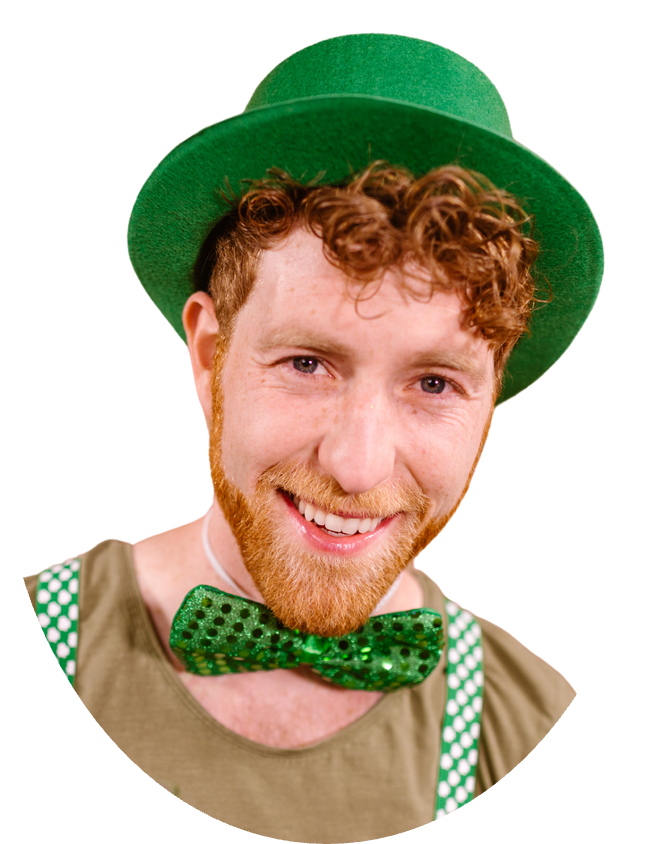 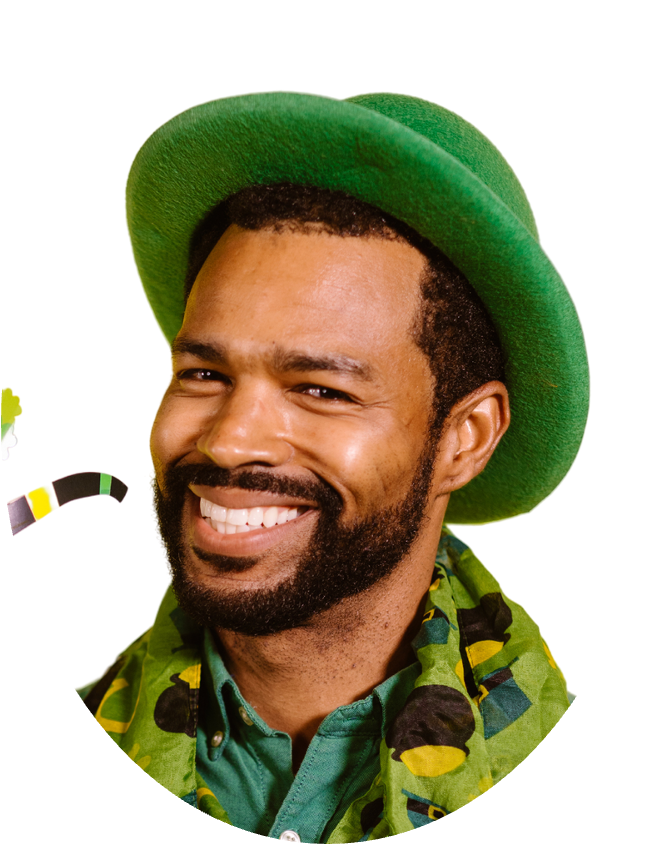 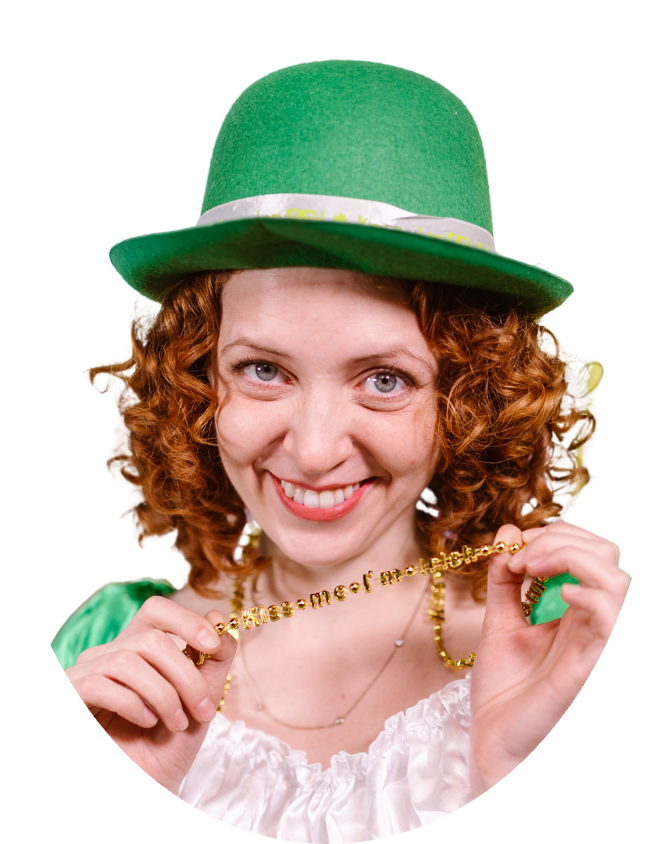 CATEGORIES
GREEN FOODS
HISTORY
GREEN THINGS
IRISH SYMBOLS
GREEN FOODS
100
QUESTION
POINTS
What green vegetable is often associated with St. Patrick's Day and is a staple in Irish cuisine?
HINT
These small, green cabbages are often roasted or sautéed.
100
ANSWER
POINTS
Brussels sprouts
Lorem ipsum dolor sit amet, consectetur adipiscing elit, sed do eiusmod tempor incididunt ut labore et dolore magna aliqua.
GREEN THINGS
300
QUESTION
POINTS
What small, green plant is often associated with luck and is a symbol of St. Patrick's Day?
HINT
Finding one is considered lucky.
300
ANSWER
POINTS
four-leaf clover
Lorem ipsum dolor sit amet, consectetur adipiscing elit, sed do eiusmod tempor incididunt ut labore et dolore magna aliqua.
HISTORY
150
QUESTION
POINTS
In Irish folklore, what is believed to happen if you catch a leprechaun?
HINT
These mythical creatures are known for their mischief.
300
ANSWER
POINTS
gaining 3 wishes
Lorem ipsum dolor sit amet, consectetur adipiscing elit, sed do eiusmod tempor incididunt ut labore et dolore magna aliqua.
THE WINNER IS
TEAM B
SCOREBOARD
THANK YOU
Lorem ipsum dolor sit amet, consectetur adipiscing elit, sed do eiusmod tempor incididunt ut labore et dolore magna aliqua.
RESOURCE
PAGE
Use these design resources
in your Canva Presentation.
This presentation template
uses the following free fonts:

Titles: Bungee
Headers: Nunito
Body Copy: Nunito

You can find these fonts
online too. Happy designing! 

Don't forget to delete this
page before presenting.
CREDITS
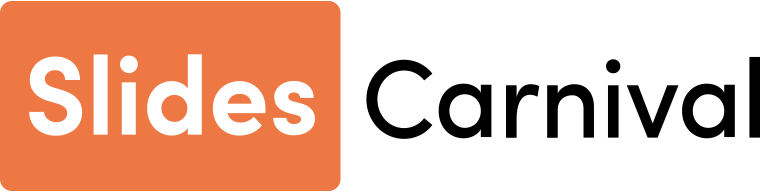 This presentation template is free for everyone to use thanks to the following:
SlidesCarnival
for the presentation template
Pexels
for the photos